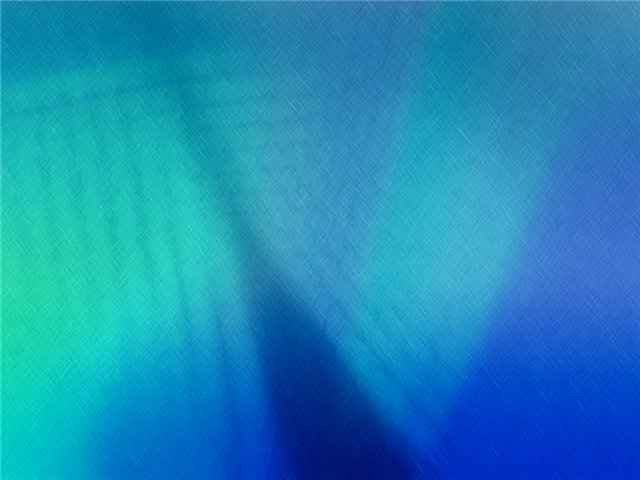 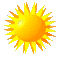 Вороний день
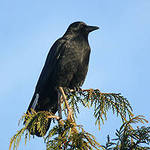 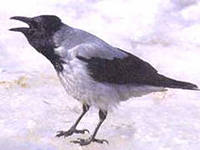 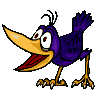 Подготовила: 
Насонова Наталья Анатольевна
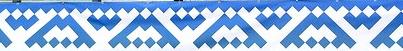 Подготовила: 
Насонова Наталья Анатольевна
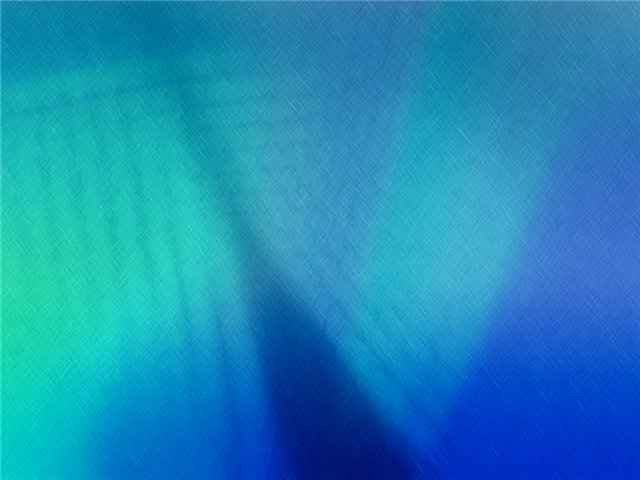 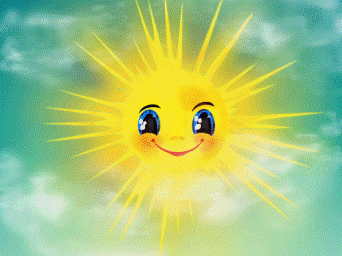 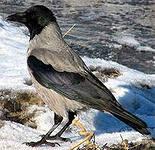 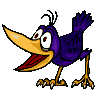 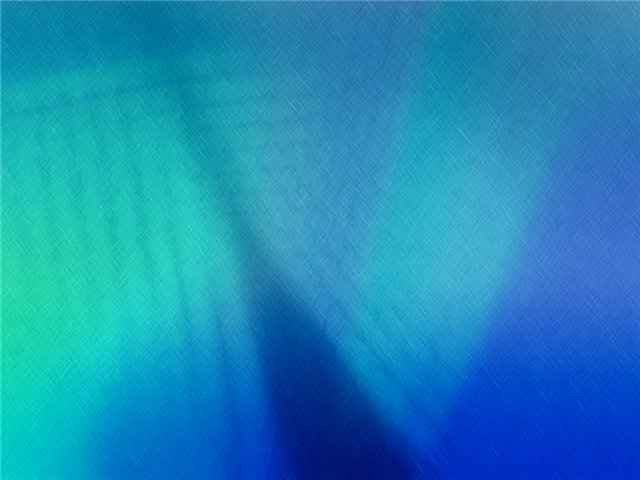 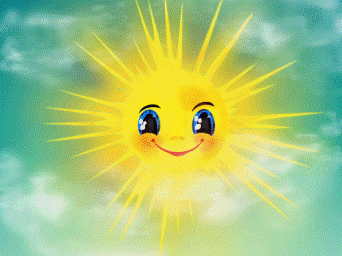 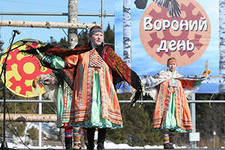 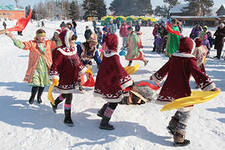 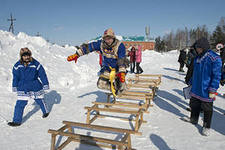 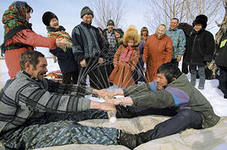 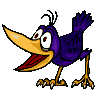 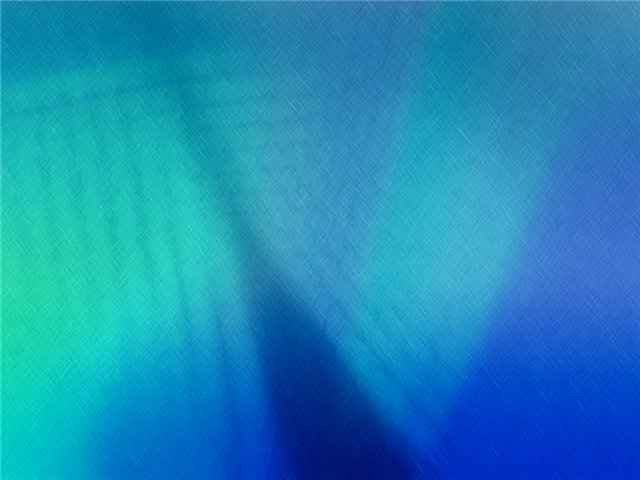 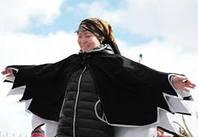 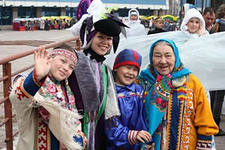 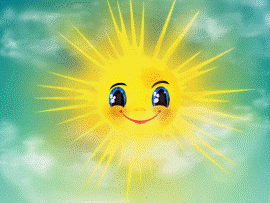 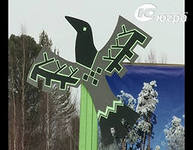 7 апреля
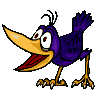 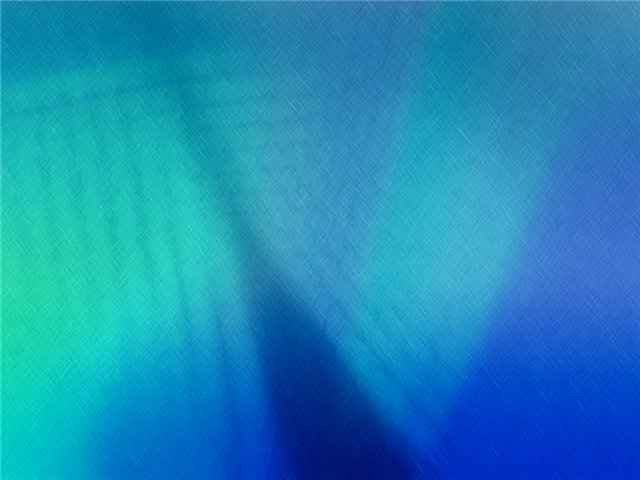 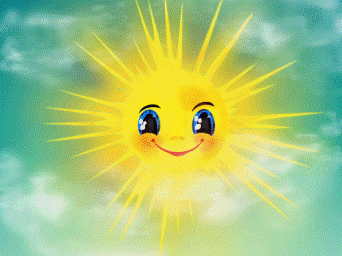 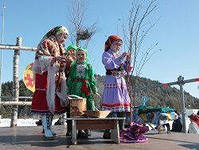 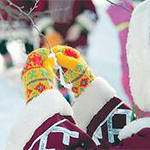 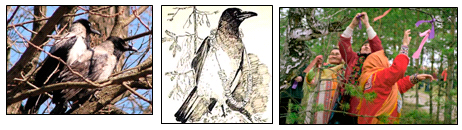 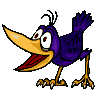